www.PollEv.com/learners
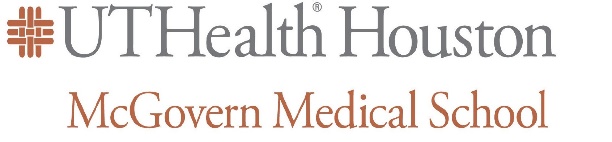 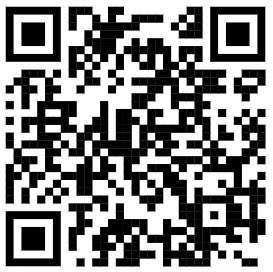 Elder Mistreatment
Dr. Julia Hiner
Fellowship Program Director
Associate Professor
Joan & Stanford Alexander Division of Geriatric & Palliative Medicine
Department of Internal Medicine
McGovern Medical School
University of Texas Health Science Center Houston || UTHealth Houston
https://www.dolmanlaw.com/wp-content/uploads/2016/11/Learning-about-elder-abuse-300x200.jpg
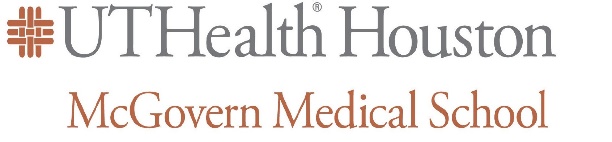 Disclosures
None.
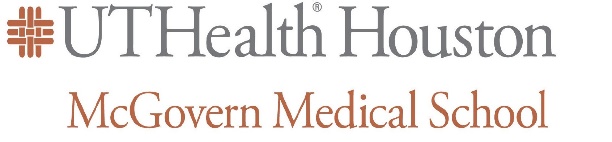 Learning Objectives
Define elder abuse, neglect, and exploitation
Identify risk factors for and signs of elder abuse, neglect, and exploitation
Describe legal responsibilities of healthcare professionals in reporting concerns for elder mistreatment
Utilize Adult Protective Services in cases of suspected abuse, neglect, and exploitation
Connect the 4Ms Framework to elder mistreatment
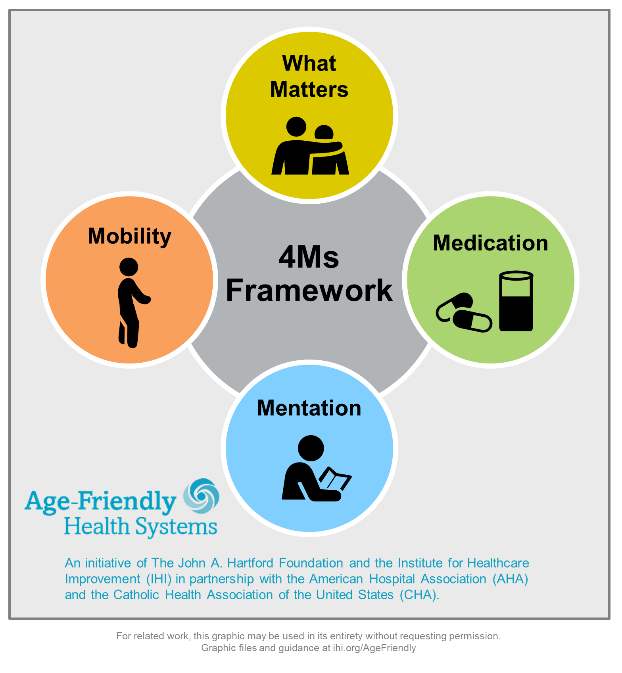 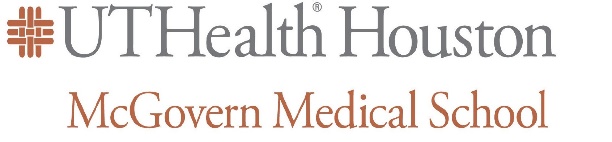 Mistreatment
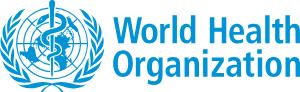 “A single or repeated act, or lack of appropriate action, occurring within any relationship where there is an expectation of trust, which causes harm or distress to an older person.”
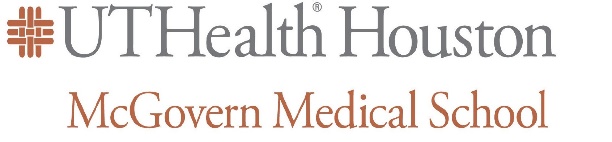 Incidence
No cognitive impairment:	      Cognitive impairment / dementia:
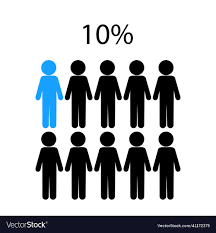 1 in 24 cases reported to authorities (WHO 2018)
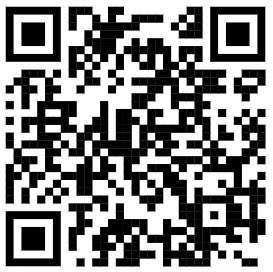 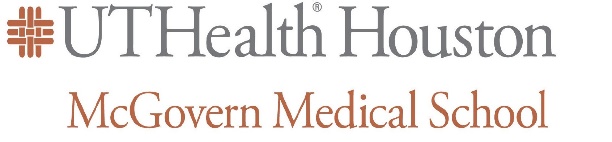 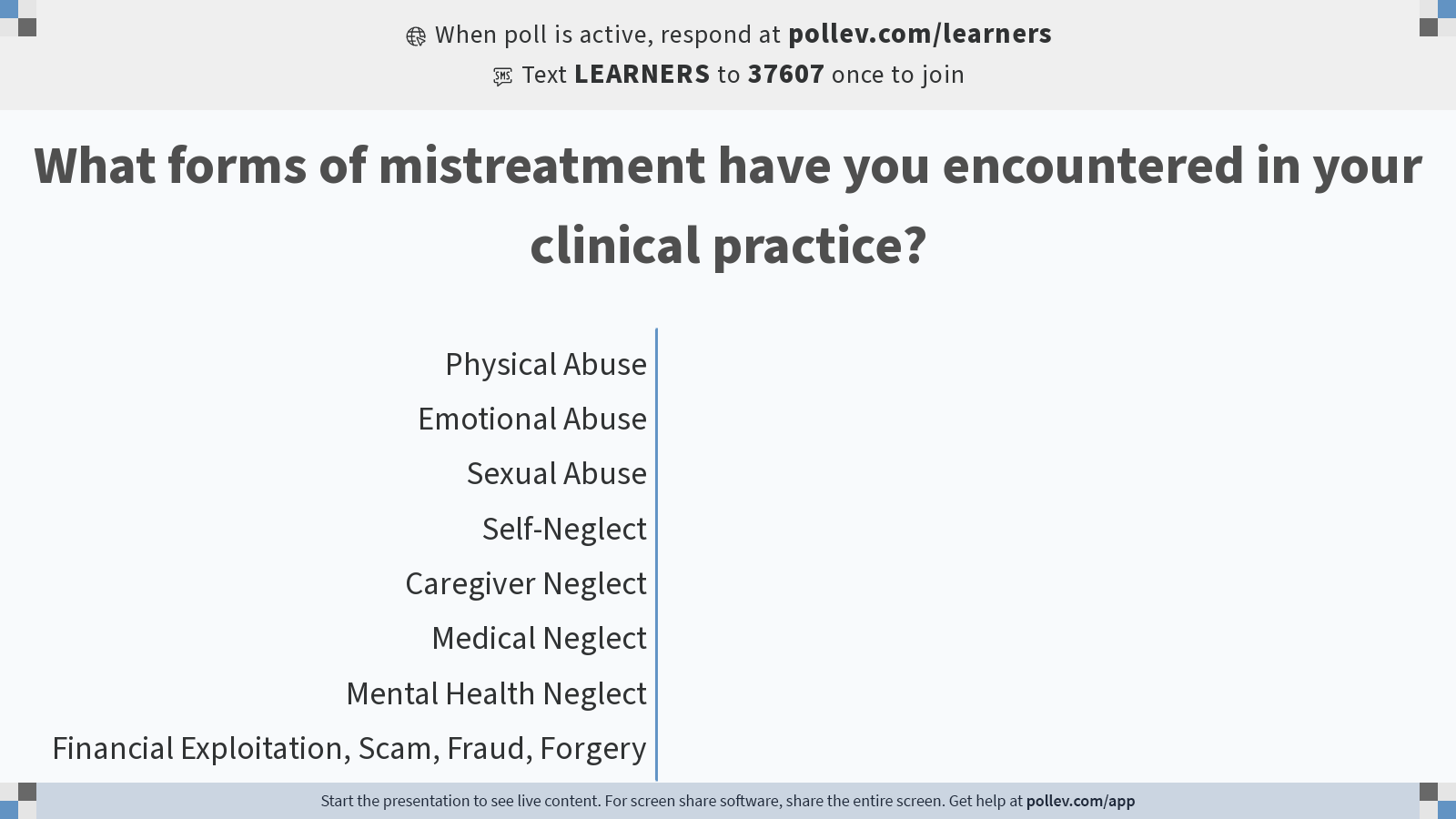 [Speaker Notes: Poll Title: Do not modify the notes in this section to avoid tampering with the Poll Everywhere activity.
More info at polleverywhere.com/support

What forms of mistreatment have you encountered in your clinical practice?
https://www.polleverywhere.com/multiple_choice_polls/EJ78WSehdWU8szVWAHq0d?state=opened&flow=Default&onscreen=persist]
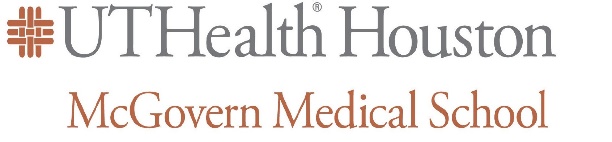 Up to 60% of physicians have never asked their older adult patients about mistreatment.
A study focused on Adult Protective Services cases indicated that physicians reported merely 1.4% of suspected cases.
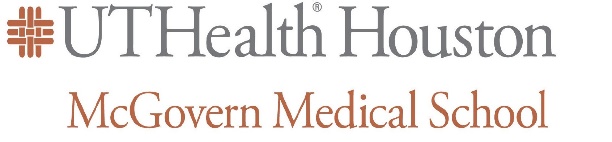 *Neglect, emotional abuse, exploitation 
> 
physical abuse &    sexual abuse
Mistreatment
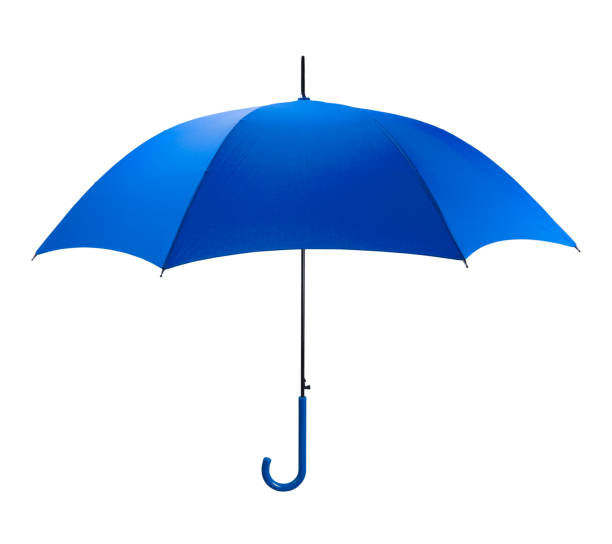 Financial
Exploitation
Abuse
Neglect
Physical
Emotional
Sexual
Self
Caregiver
Mental
Health
Medical
Physical
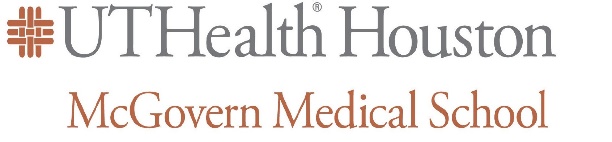 Mistreatment
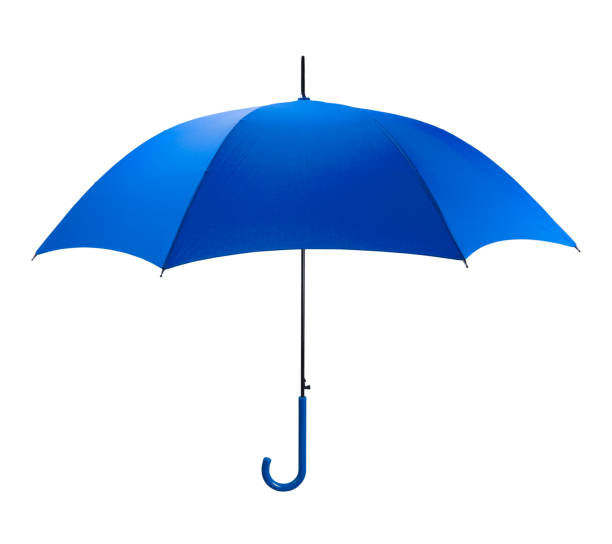 YOU!
Financial
Exploitation
Abuse
Neglect
Physical
Emotional
Sexual
Self
Caregiver
Mental
Health
Medical
Physical
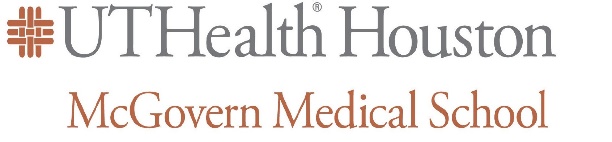 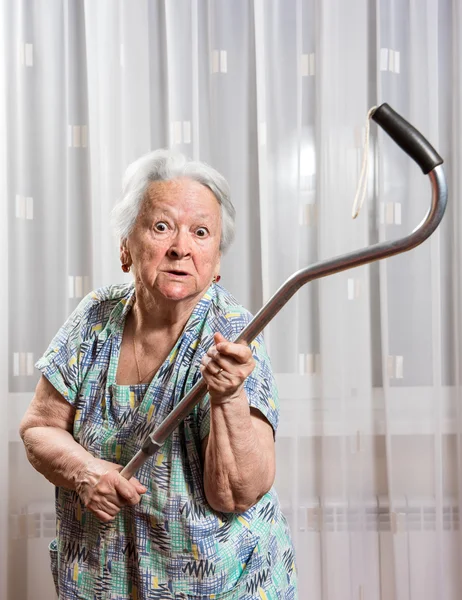 Risk Factors
Age
Female
Low socioeconomic status
Non-white race
Cognitive impairment 
Decisional incapacity
Neuropsychiatric behaviors 
(e.g., agitation, aggression)
Functionally dependent
Interpersonal violence
Traumatic events
Substance use
Long-term caregiving needs
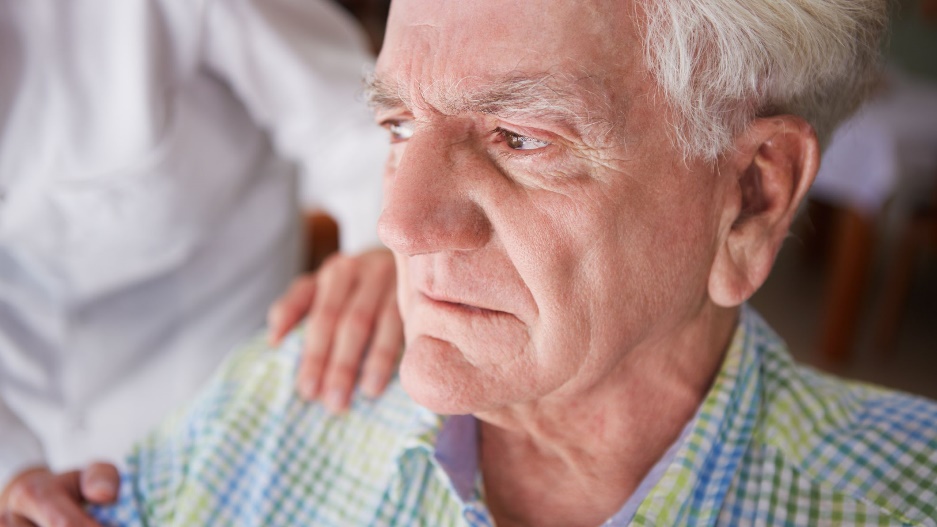 Neuropsychiatric behaviors ... Manifestations of suffering
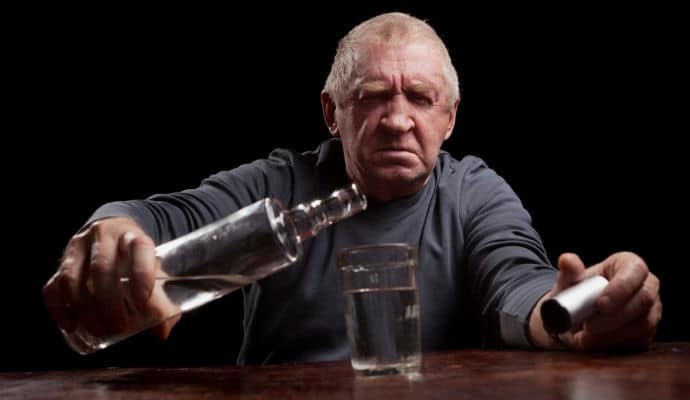 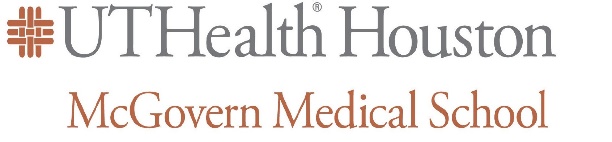 Caregiver Risk Factors
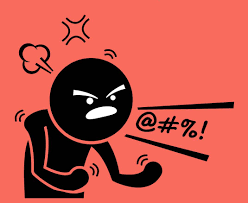 Known perpetrators: 60% are family members
Substance use
Mental health diagnoses
Financial dependence
Childhood abuse
History of violence
Excessive workload

Known perpetrators: 2/3 nursing home workers admit to mistreatment
In nursing homes:
Negative attitudes about aging / older adults
Low pay/status
Low morale
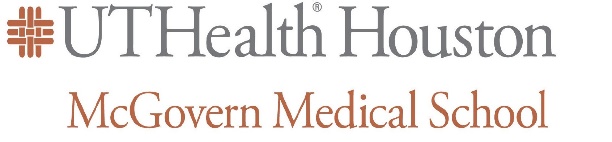 Consequences
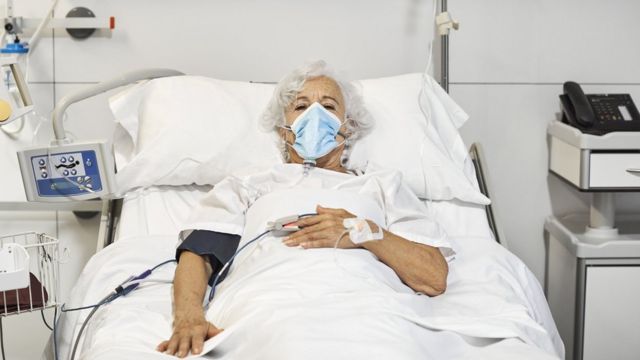 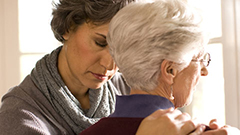 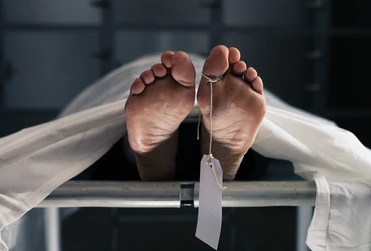 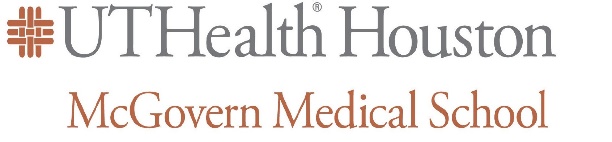 Physical Abuse
Definition			Examples			 Signs
Implausible / inconsistent stories, injuries that are: defense, flexor, internal, head/face, non-extremity, object-shaped
Intentional use of physical force against another, with or without an object, regardless of resultant harm
Pushing, shoving, kicking, hitting, slapping, hair pulling, restraining, force-feeding, burning, cutting, stabbing, shooting, scratching, biting
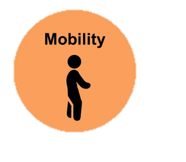 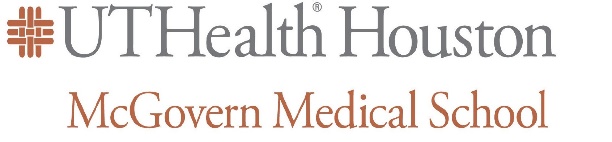 Sexual Abuse
Definition			Examples			 Signs
STIs, retained biologic material, behavior or mood changes, injuries to: oral cavity, genitals, buttocks/anus, breasts
Intentional sexual contact against non-consenting or consent-incapable another, regardless of resultant harm
Rape, sexual assault, human trafficking, nudity, indecent exposure, photography, videography, touching, sexual advances, lewdness, flashing, quid pro quo
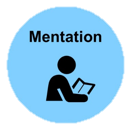 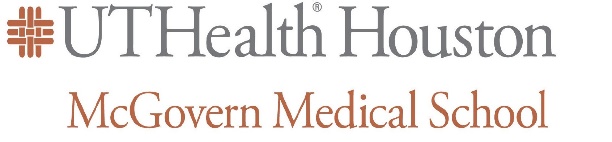 Case
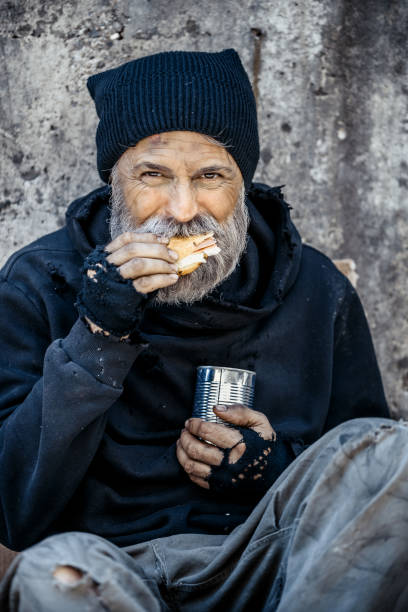 Mr. Richard Blythe is an 83 year old widowed Caucasian male veteran who presents to the ED on a cold morning in January. He has diabetes mellitus, atrial fibrillation, and hypothyroidism.
His daughter’s family had video chatted with him for a virtual holiday dinner recently, but were alarmed to find him dressed in 3 jackets, unshaven, thinner, and confused.
Despite her ordering him a “ready-to-heat-and-eat” dinner, he was seen to be eating cold soup out of the can.
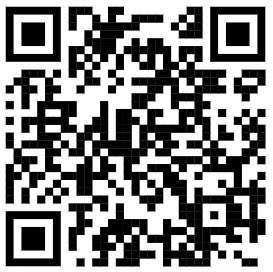 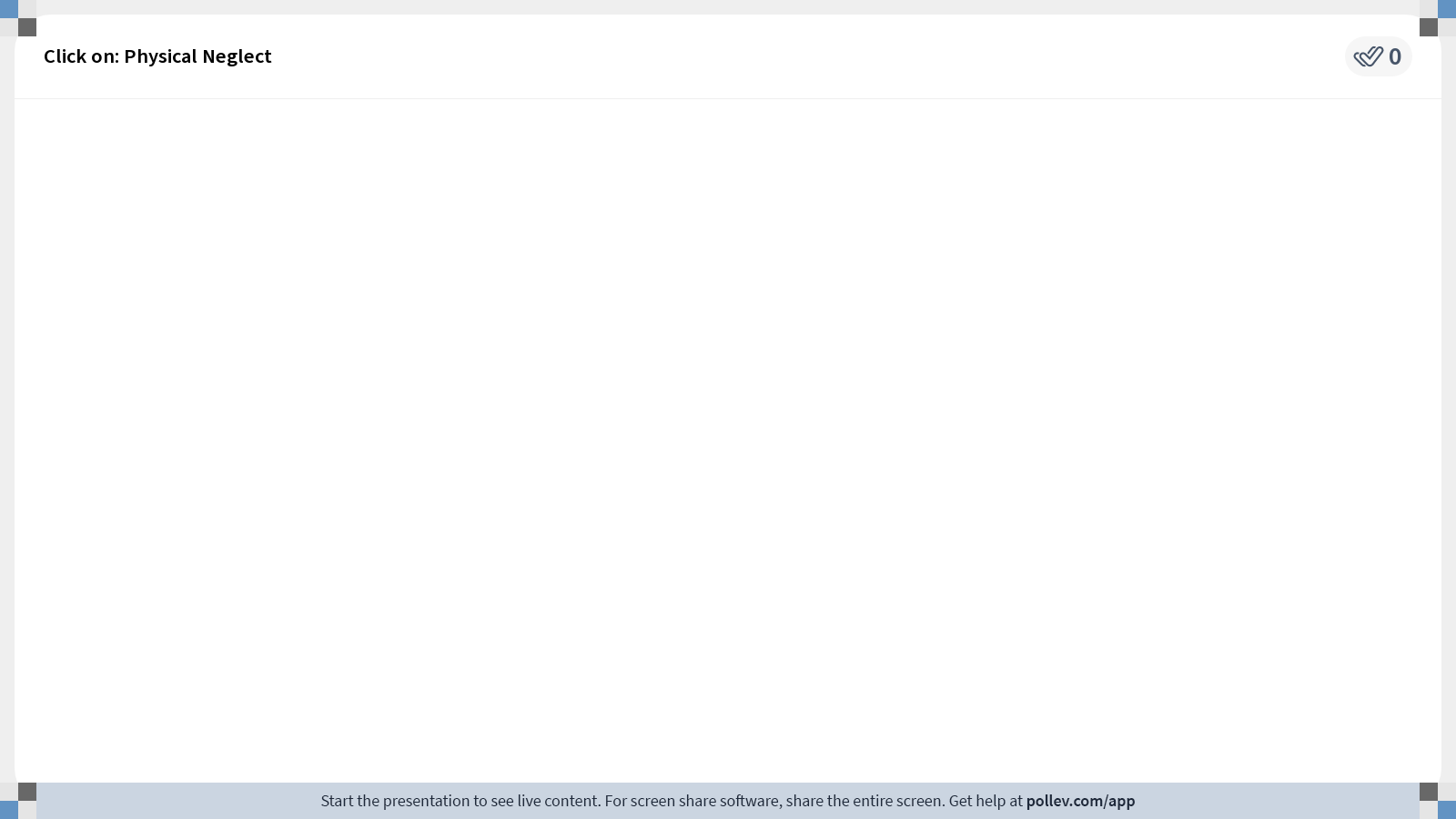 [Speaker Notes: Poll Title: Do not modify the notes in this section to avoid tampering with the Poll Everywhere activity.
More info at polleverywhere.com/support

Click on: Physical Neglect
https://www.polleverywhere.com/clickable_images/UN37XmLgmMjDvjIH3gmeI]
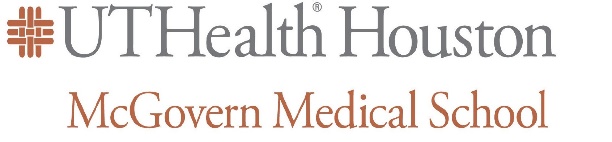 Case, continued
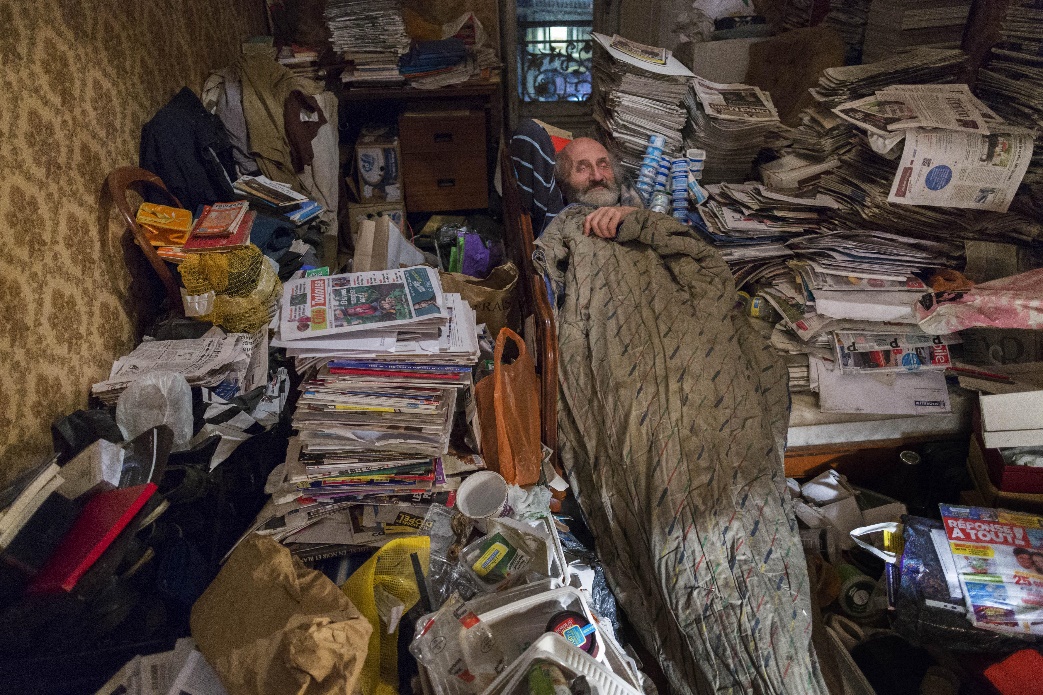 Concerned, his daughter flew to Houston to see her dad in person to see if she could help.
Upon arriving at his house, she found it to be cold and dark. Stacks of paper were noted on the coffee table, floor, and bed, some of which looked like 2nd Notices for unpaid bills. 
There was minimal food in the refrigerator or pantry; the trash was very full. His pants were mildly stained around the groin. A few roaches were seen milling around old containers of take-out.
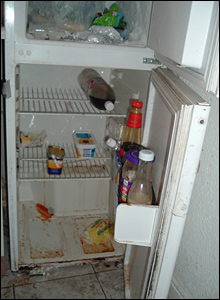 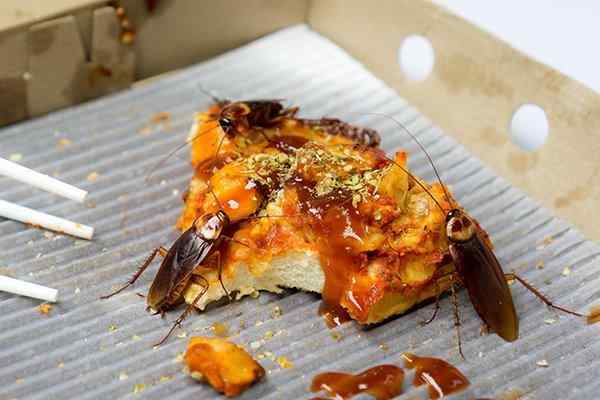 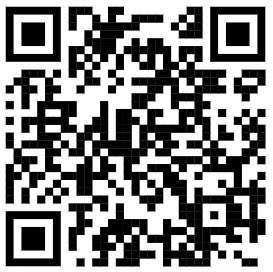 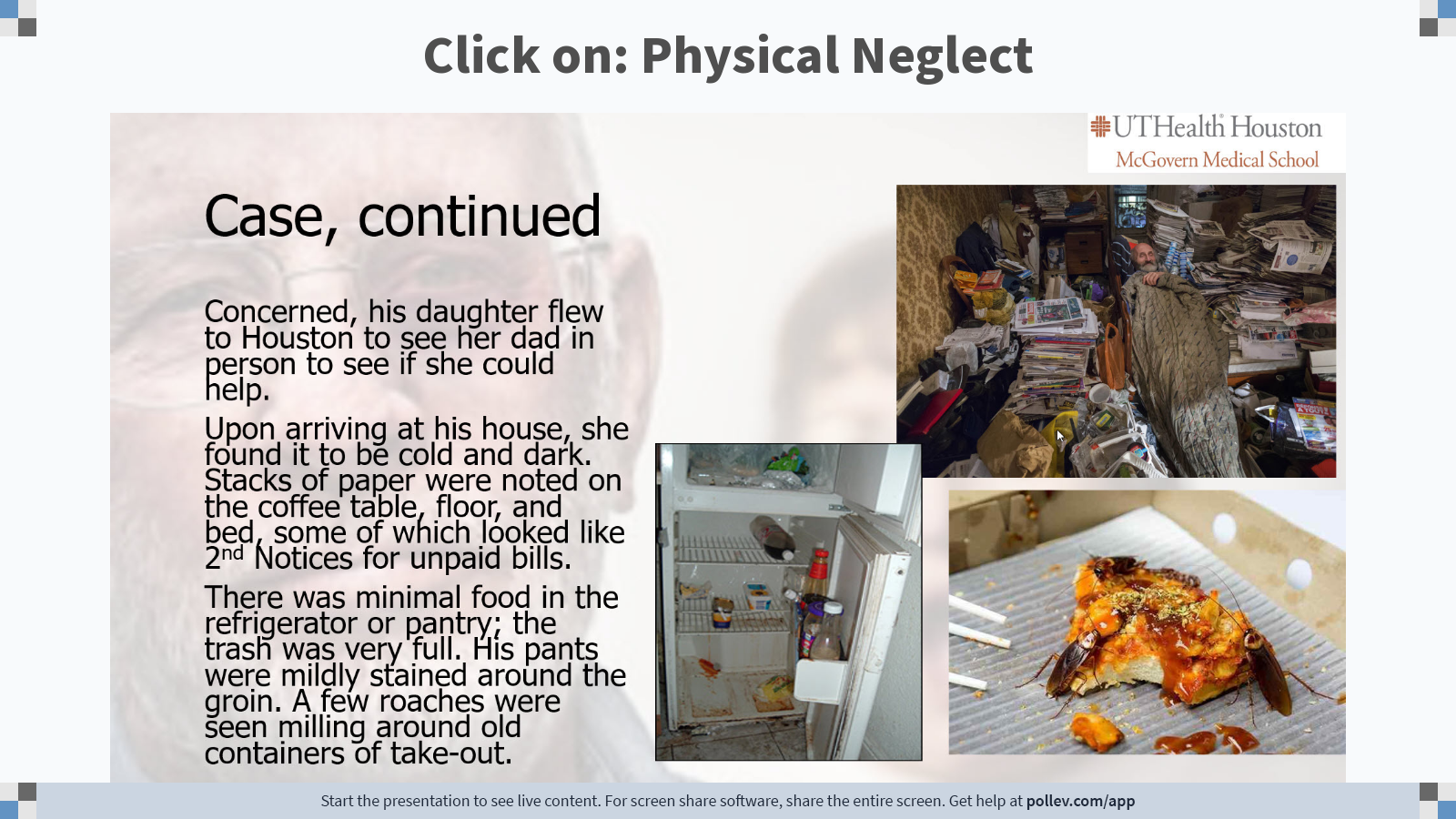 [Speaker Notes: Poll Title: Do not modify the notes in this section to avoid tampering with the Poll Everywhere activity.
More info at polleverywhere.com/support

Click on: Physical Neglect
https://www.polleverywhere.com/clickable_images/uINGMBYUDiA1YRLlp0WQd]
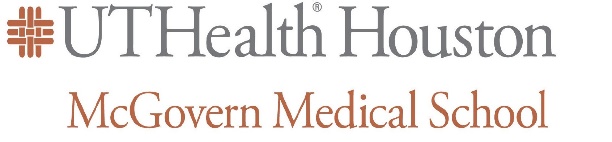 Case, continued
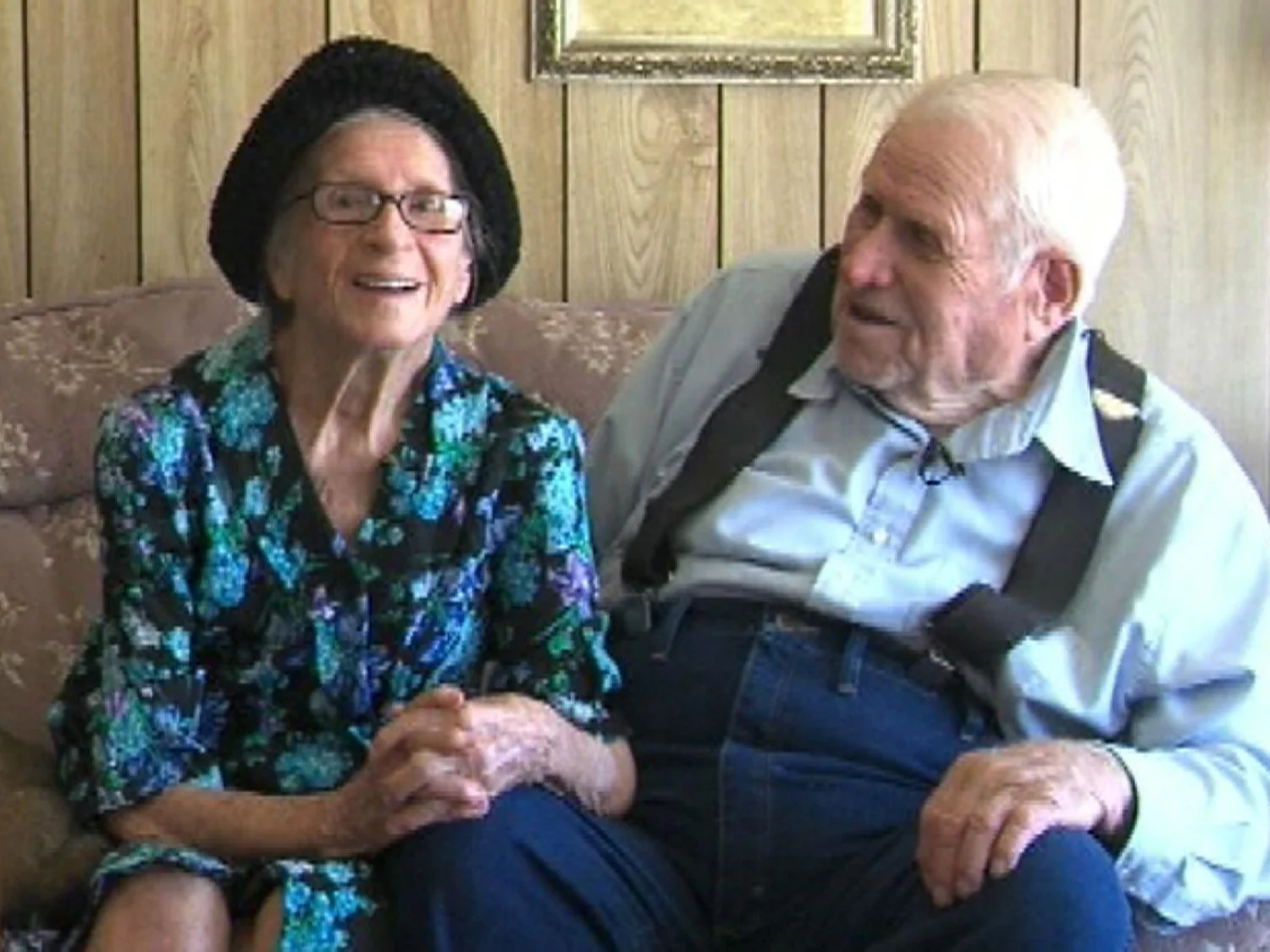 At the hospital, the daughter notes to the ED nurse that her father hasn’t been himself since his wife died of leukemia 5 months ago. 
The patient agrees, tearfully shaking his head, saying he misses her, her “wonderful cooking,” and “having a partner during game night with friends”. He expresses that he is bored without her, and often feels hopeless, like his life is empty. He struggles to sleep because he “hears her voice at night”. He has started drinking “just two or three shots of whiskey nightly to fall asleep faster” as a result.
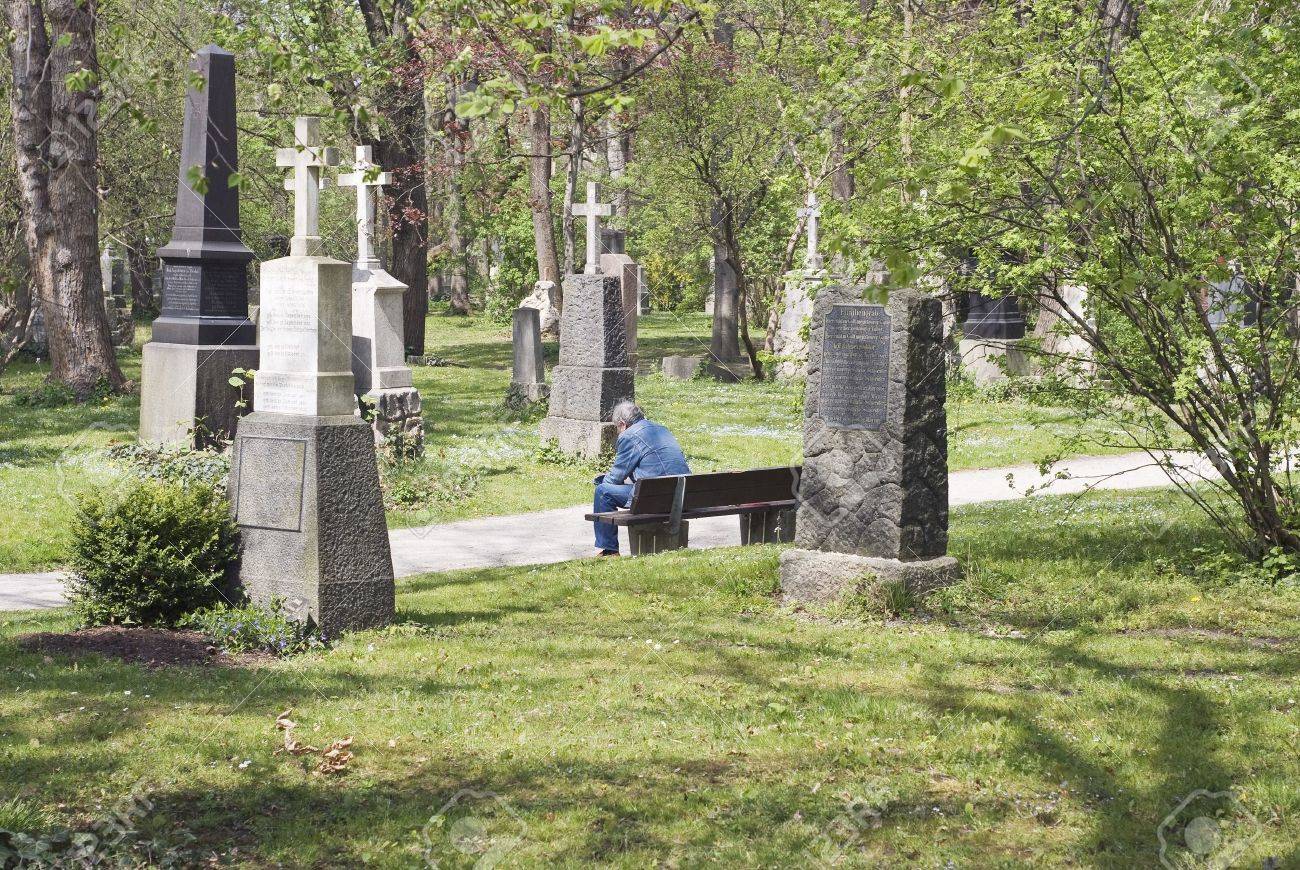 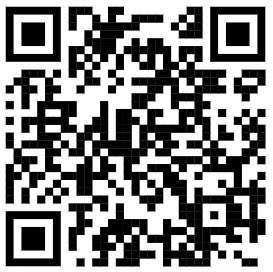 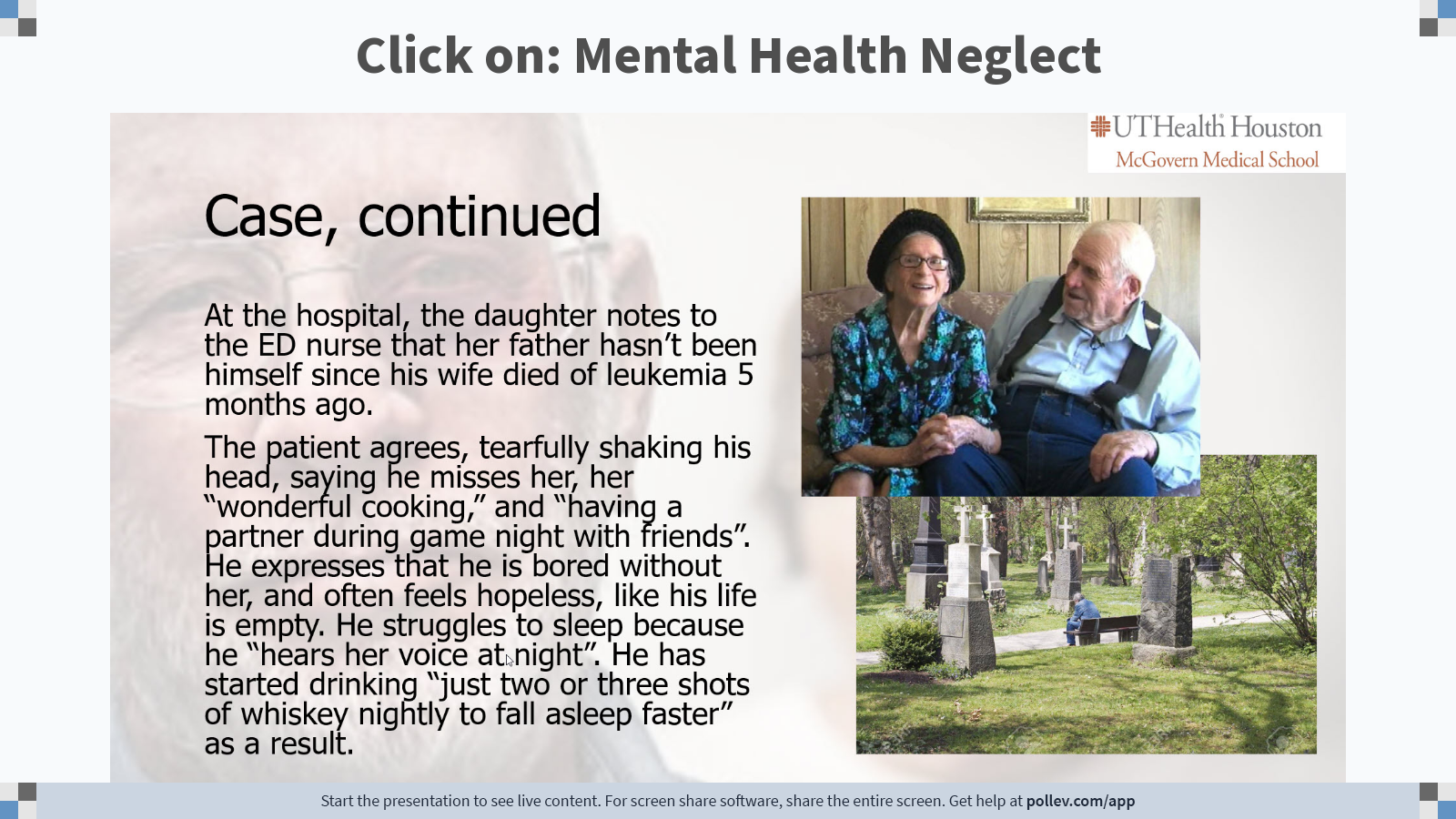 [Speaker Notes: Poll Title: Do not modify the notes in this section to avoid tampering with the Poll Everywhere activity.
More info at polleverywhere.com/support

Click on: Mental Health Neglect
https://www.polleverywhere.com/clickable_images/XBVcKqGxmLNS6hUjHa4EH]
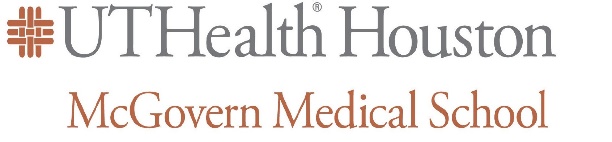 Case, continued
The nurse reviewing his medication box for comprehensive medication history notes it is still full, despite it being Tuesday. The patient shrugs, stating he “forgets sometimes” and “doesn’t see the point anyway” since he “doesn’t even know what the medications are for”. His last doctor visit was “before COVID”.
He doesn’t have his glasses or dentures with him and has long, dirty fingernails.
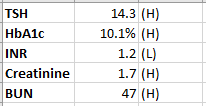 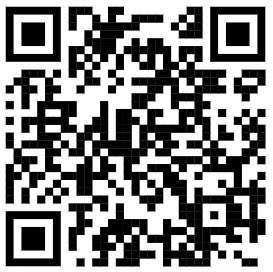 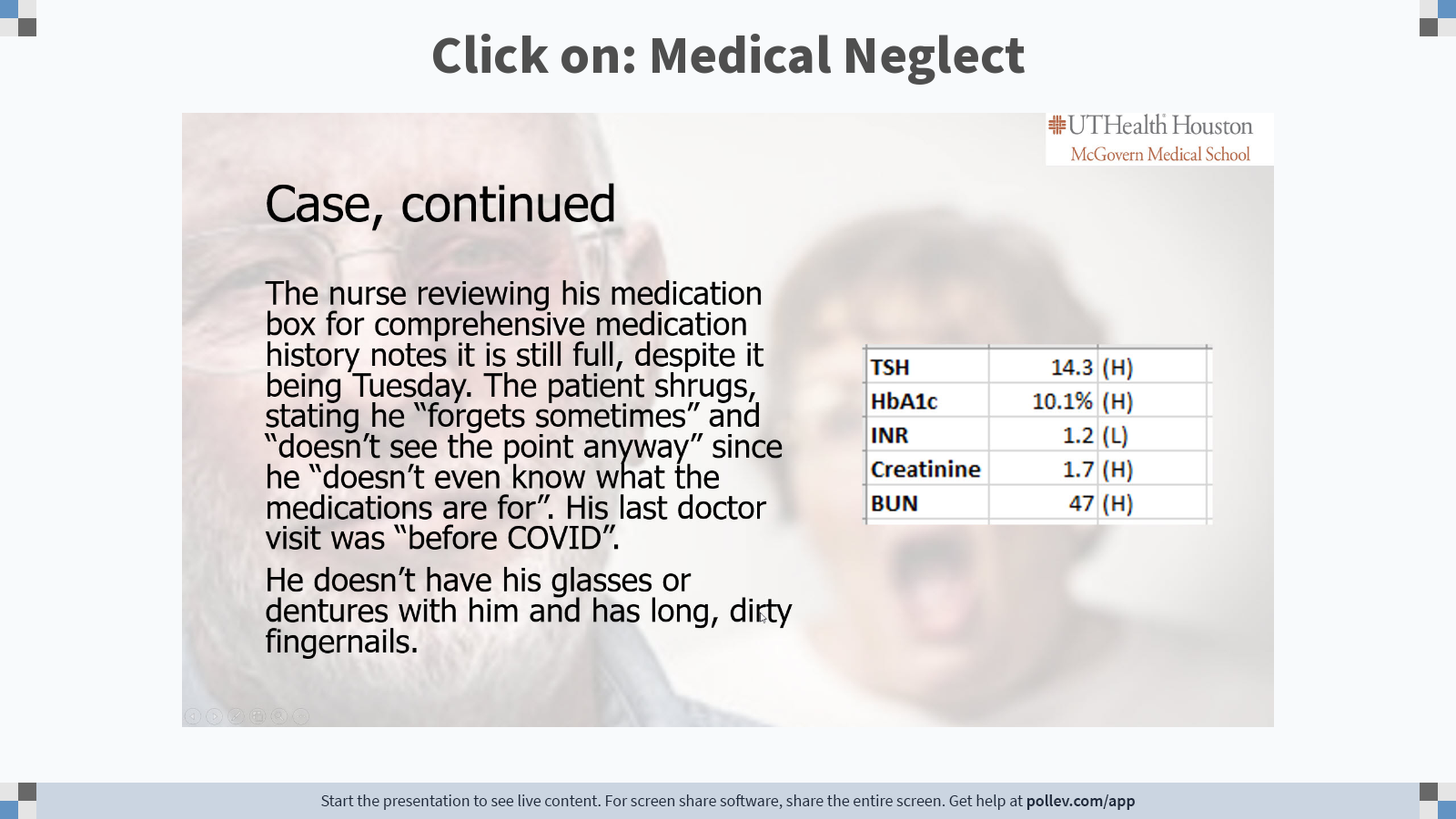 [Speaker Notes: Poll Title: Do not modify the notes in this section to avoid tampering with the Poll Everywhere activity.
More info at polleverywhere.com/support

Click on: Medical Neglect
https://www.polleverywhere.com/clickable_images/RSnkcDIt7V8CFYngEtLVC]
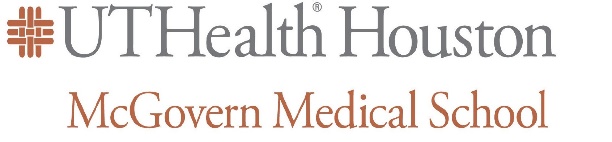 Self-Neglect: Physical, Medical, Mental Health
Definition			Examples			 Signs
Pressure injuries, poor dentition, contractures, unsafe home, inadequate hygiene/grooming, infestations/bites, cognitive changes, infrequent med usage, missed appts, failure to thrive, missing supplies, poor nutrition/H2O
Not fulfilling care obligations of oneself resulting in risk of or actual harm, regardless of intent
Failure to arrange for adequate food, water, clothing, shelter, healthcare, hygiene, physical aids, safety (ADLs/IADLs)
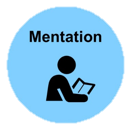 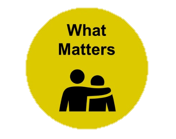 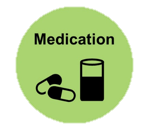 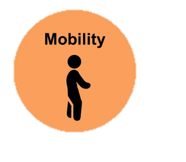 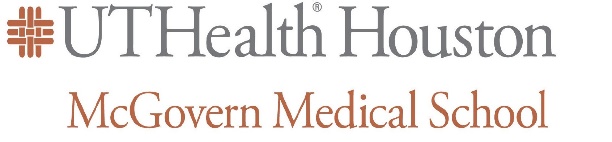 Case, continued
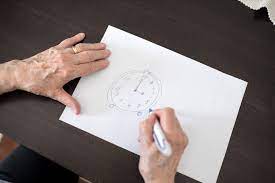 The ED physician calls for a Geriatric Medicine admission to the Acute Care for Elderly (ACE) unit.
Preliminary management is initiated, including cognitive testing.
Knowing that many types of mistreatment are connected, the ACE unit team decides to investigate the neglect further.
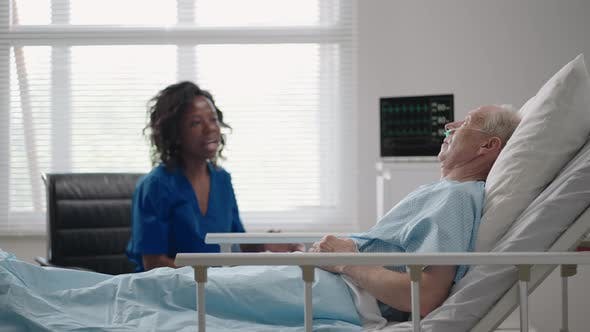 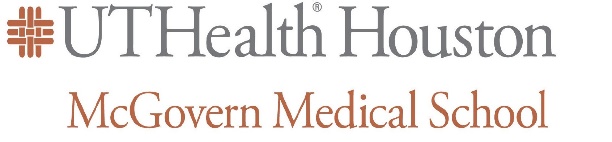 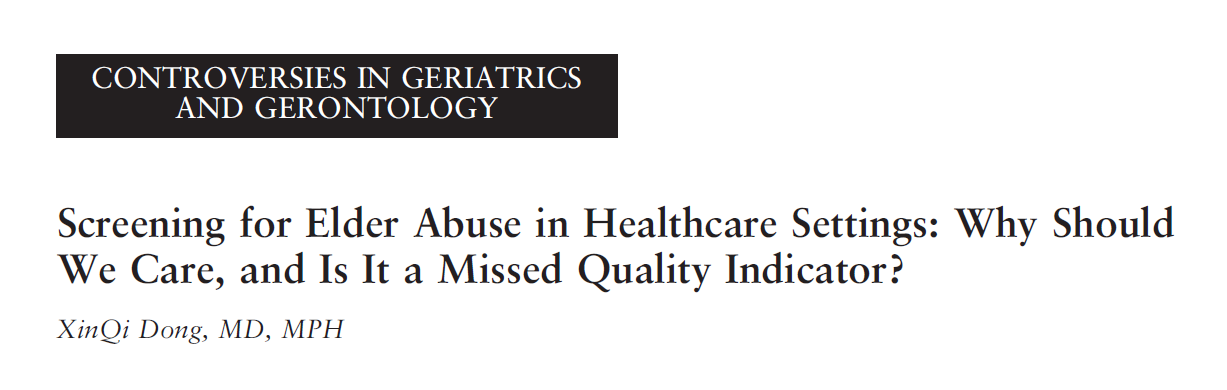 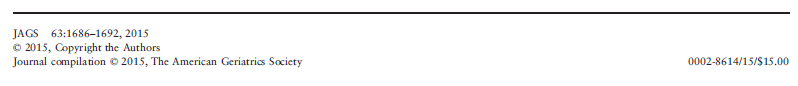 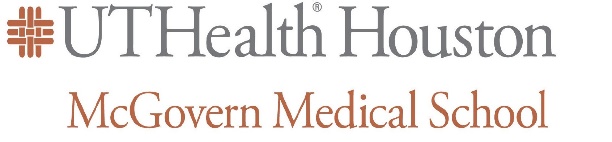 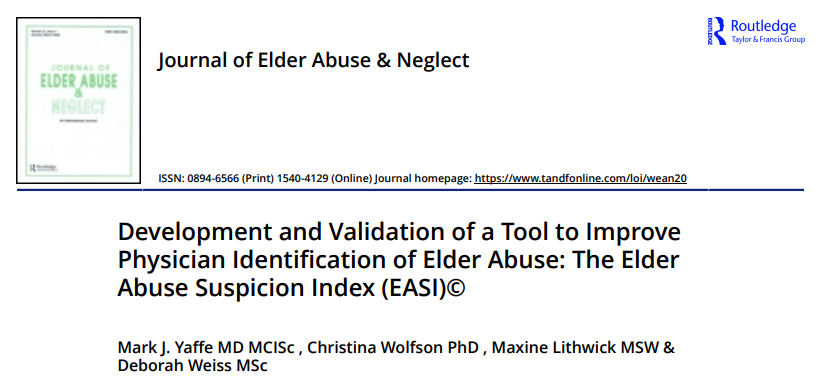 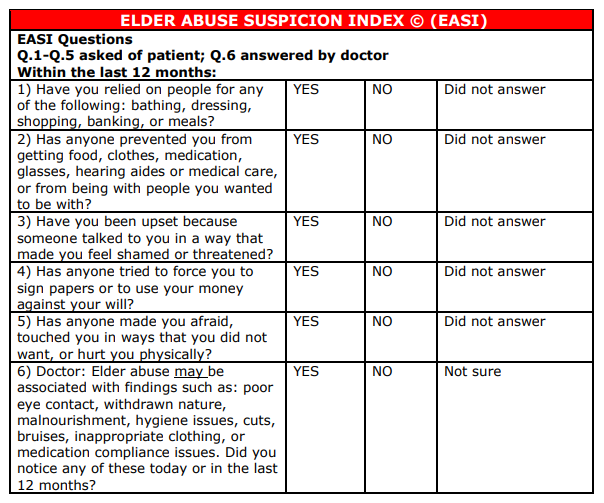 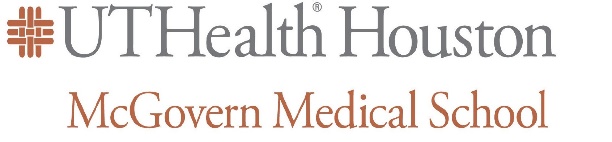 Screening Tools: EM-SART
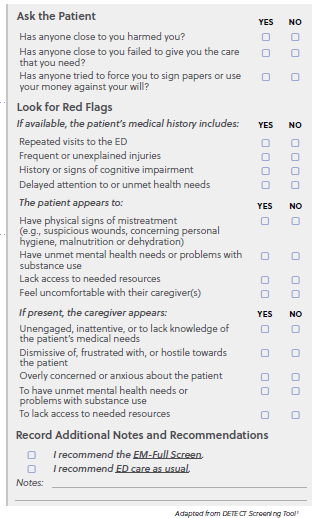 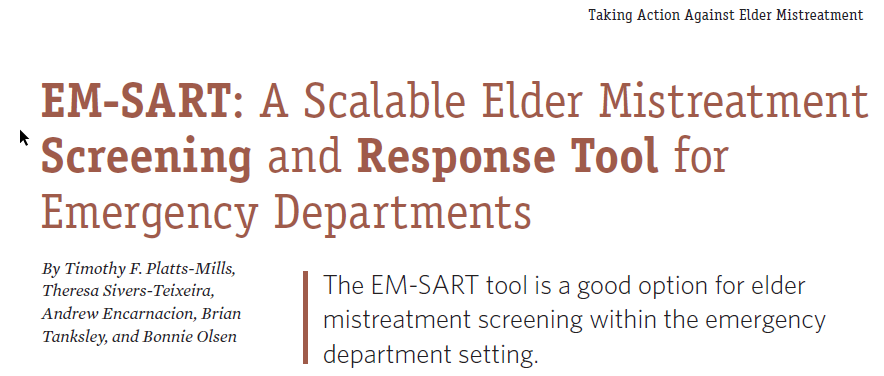 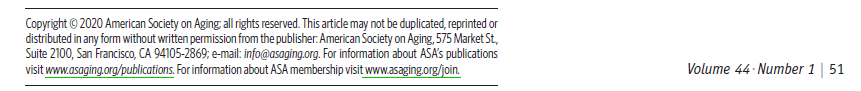 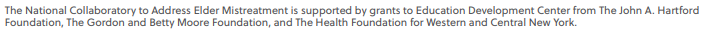 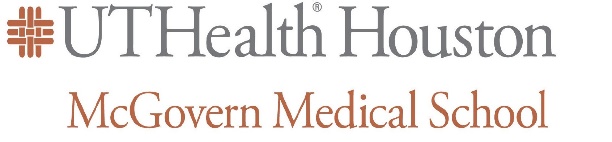 Screening Tools: DETECT
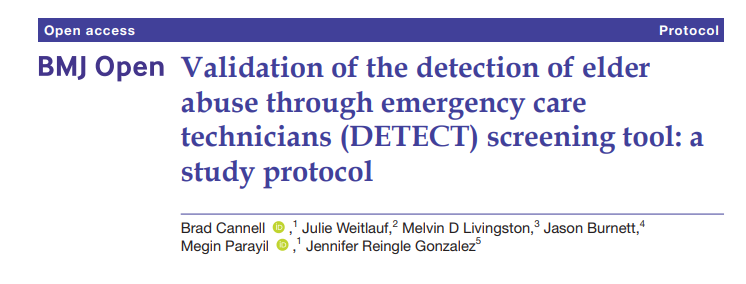 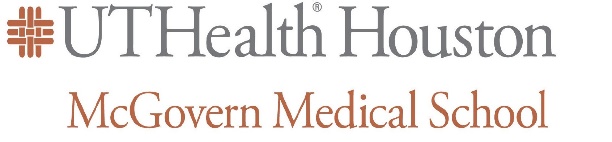 Case, continued
Concern is raised that he may not be safe to return home. The patient disagrees, but later accepts an in-home caregiver as a compromise after seeing his daughter become tearful and worried.
Mr. Blythe is discharged home after completing his IV antibiotics.
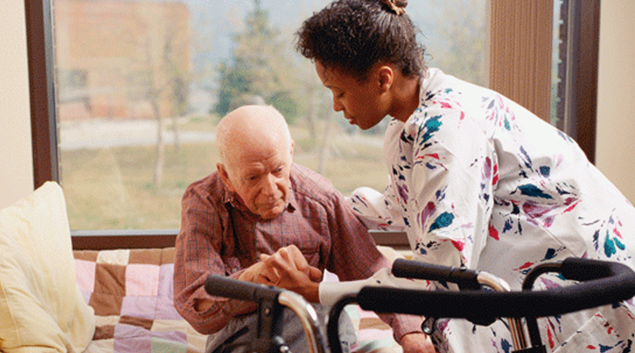 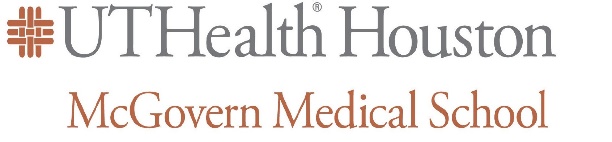 Case, continued
Initially, all seems well. Mr. Blythe enjoys playing checkers and doing crossword puzzles with his new caregiver, noting only that she has a “strong personality”. 
Two weeks later, Mr. Blythe leaves a voicemail noting his caregiver was “too busy” to take him to the local senior center, and told him he “doesn’t need anyone” but the caregiver around. He sounds somewhat anxious and rushed, talking quietly before abruptly hanging up.
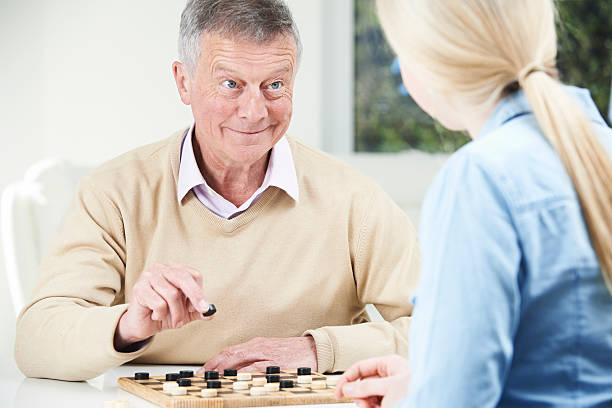 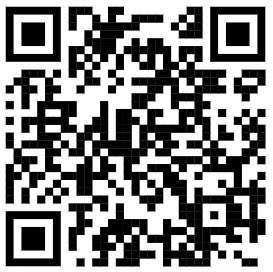 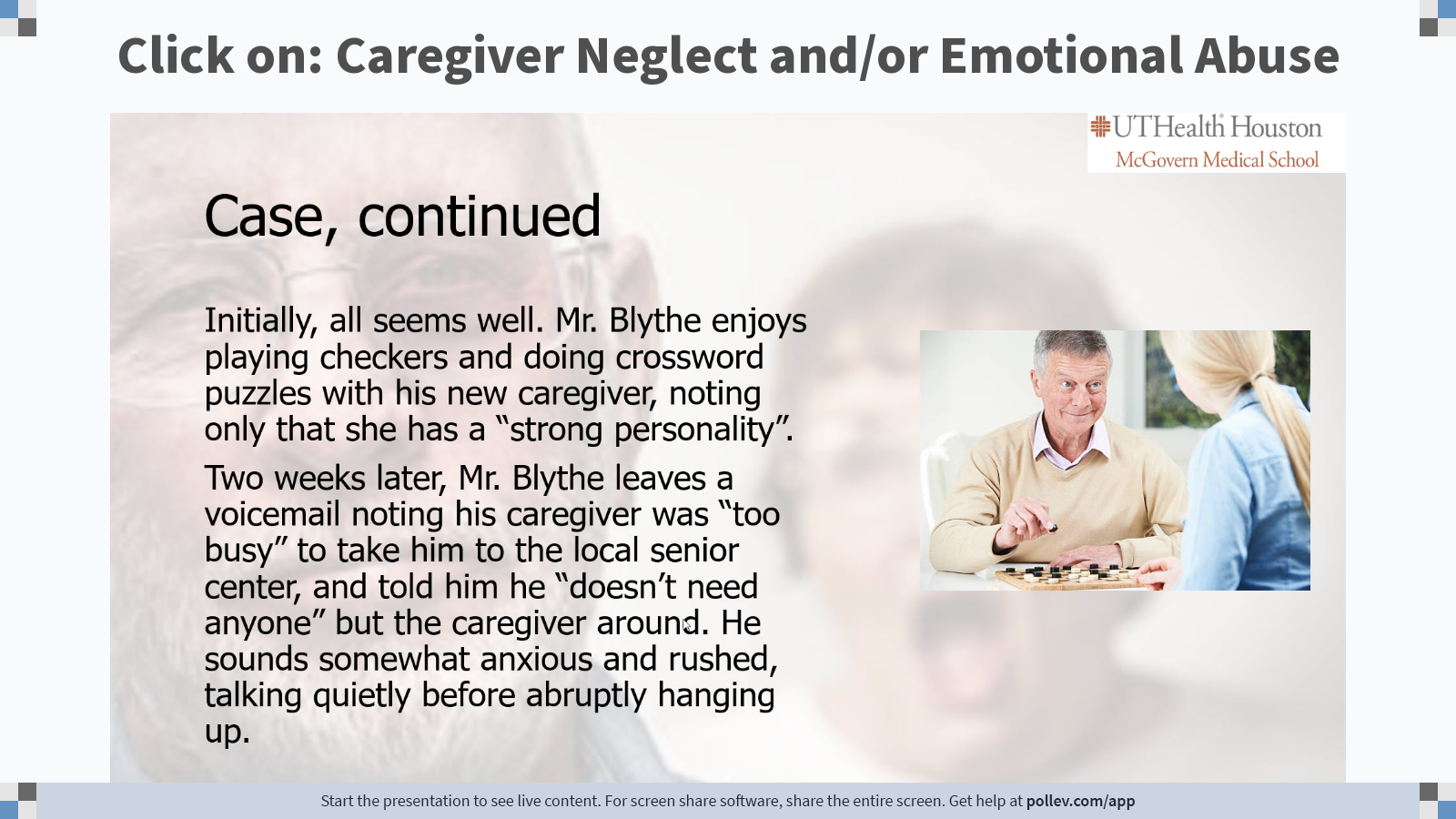 [Speaker Notes: Poll Title: Do not modify the notes in this section to avoid tampering with the Poll Everywhere activity.
More info at polleverywhere.com/support

Click on: Caregiver Neglect and/or Emotional Abuse
https://www.polleverywhere.com/clickable_images/8XXFN0JcFrUG3YYeHbuL3]
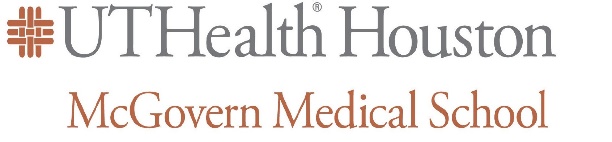 Emotional, Psychological, or Verbal Abuse
Definition			Examples			 Signs
Changes in: behavior, mood, self-care, socialization, self-esteem, outlook
Intentional verbal / non-verbal action against another, regardless of resultant harm
Berating, harassing, intimidating, threatening action or inaction, infantilizing, isolating, manipulating, cursing
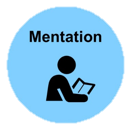 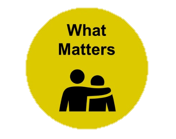 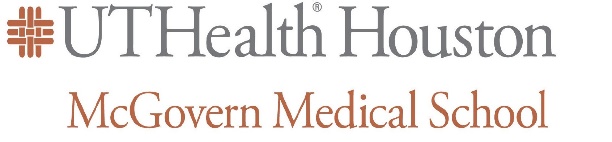 Caregiver Neglect & Abandonment
Definition			Examples			 Signs
Stockholm Syndrome/clinginess to caregiver, healthcare distrust, treatment plan interference, financial dependence, troublesome caregiver personal history, isolating, severe punishments, infantilizing, manipulations
Not fulfilling care obligations of another resulting in risk of or actual harm, regardless of intent
Preventing appropriate access to food, water, clothing, shelter, healthcare, hygiene, physical aids, safety; leaving unattended
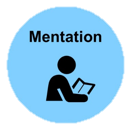 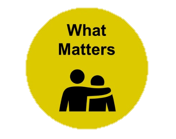 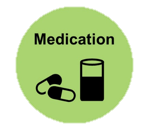 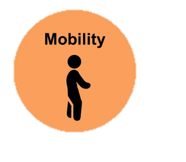 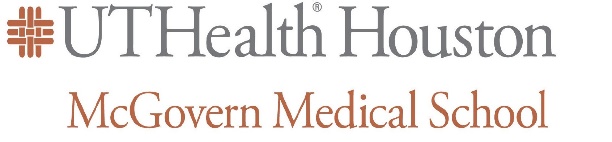 Case, continued
The daughter tries to call her father back, but cannot reach him for over a week as his caregiver always says he is busy, sleeping, or taking a shower. The phone is noted to be off the hook some evenings as well.
Review of Mr. Blythe’s bank account reveals three Zelle transfers to the caregiver for $225, $400, and $650 in the last two weeks with memos stating “to help you out” and “for your daughter’s condition”. His savings are dwindling.
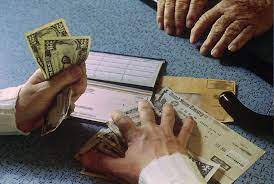 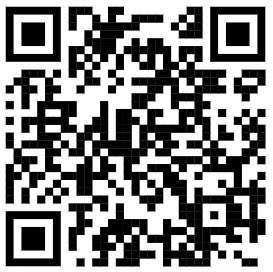 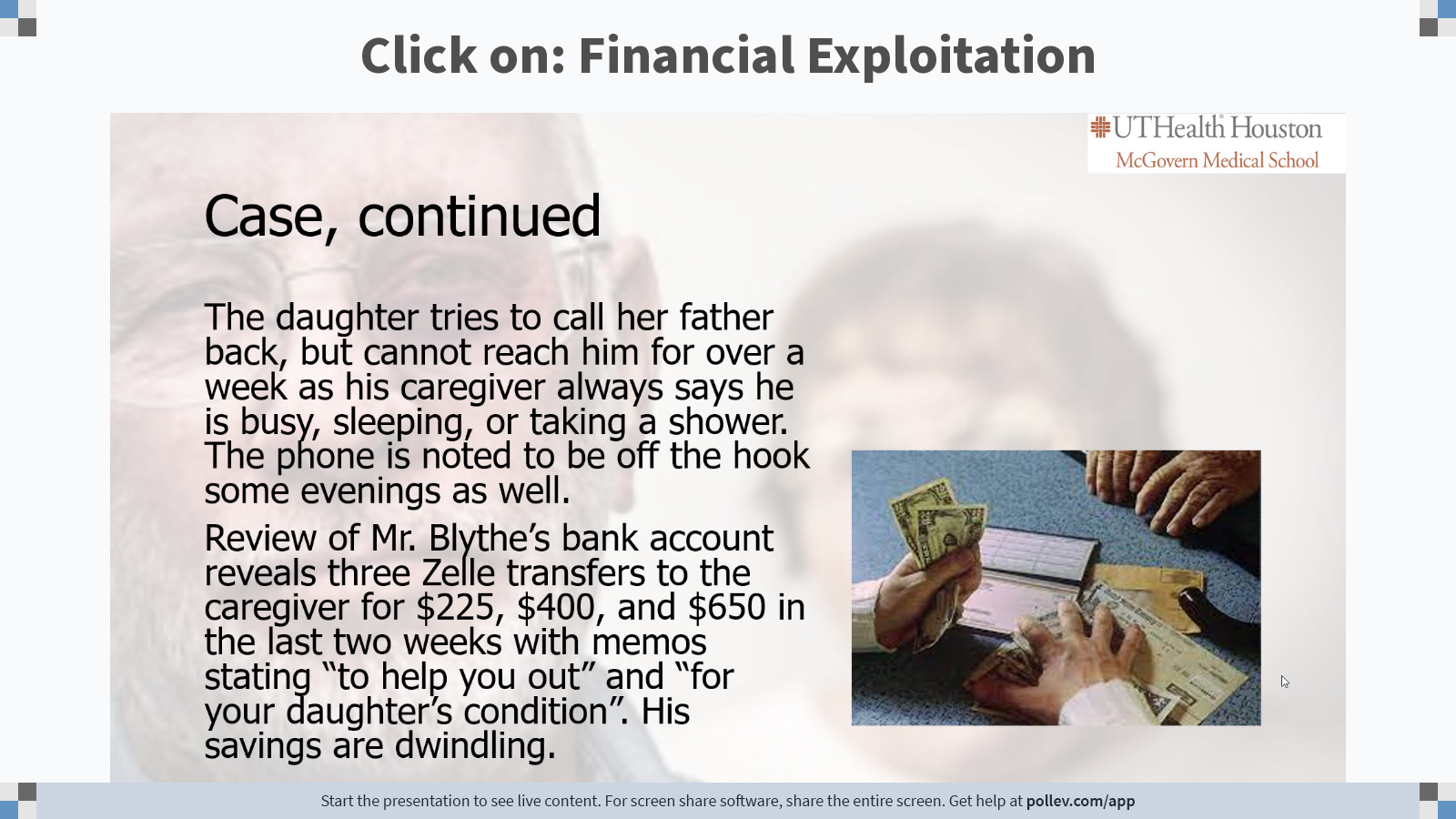 [Speaker Notes: Poll Title: Do not modify the notes in this section to avoid tampering with the Poll Everywhere activity.
More info at polleverywhere.com/support

Click on: Financial Exploitation
https://www.polleverywhere.com/clickable_images/U4Kq8y8ZQMT6q4uMBUnTs]
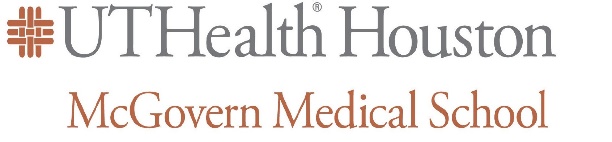 Financial or Economic Abuse, Exploitation
Definition			Examples			 Signs
New/changed: self-care, legal documents, “friends” or “partners”, spending habits, credit score, POA, property ownership, missing items
Intentional improper or illegal use of another’s funds, assets, property, resources, belongings, regardless of resultant harm
Stealing, forgery, “skimming”, contractual coercion / alteration, unwanted POA, scams, fraud, threats of fiscal ruin, age-/disability-targeted financial manipulation, new lines of credit / loans
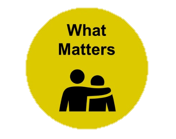 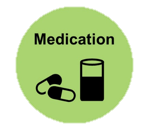 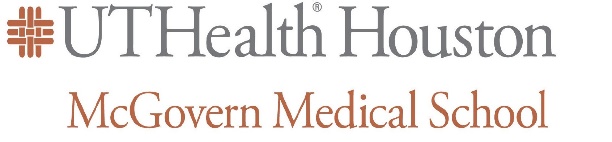 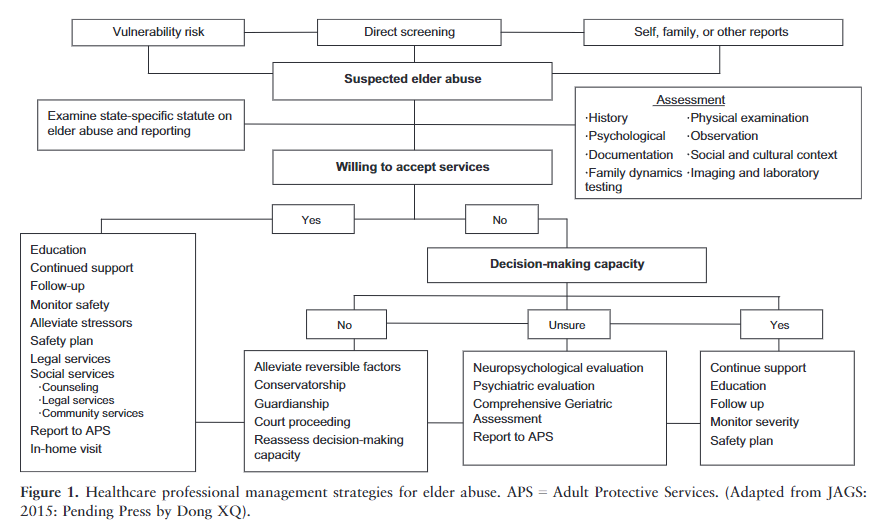 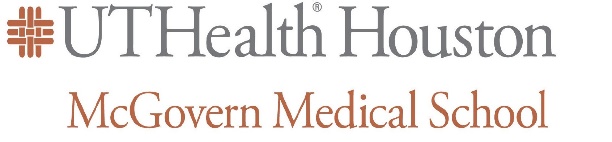 https://www.hhs.nd.gov/adults-and-aging/reporting
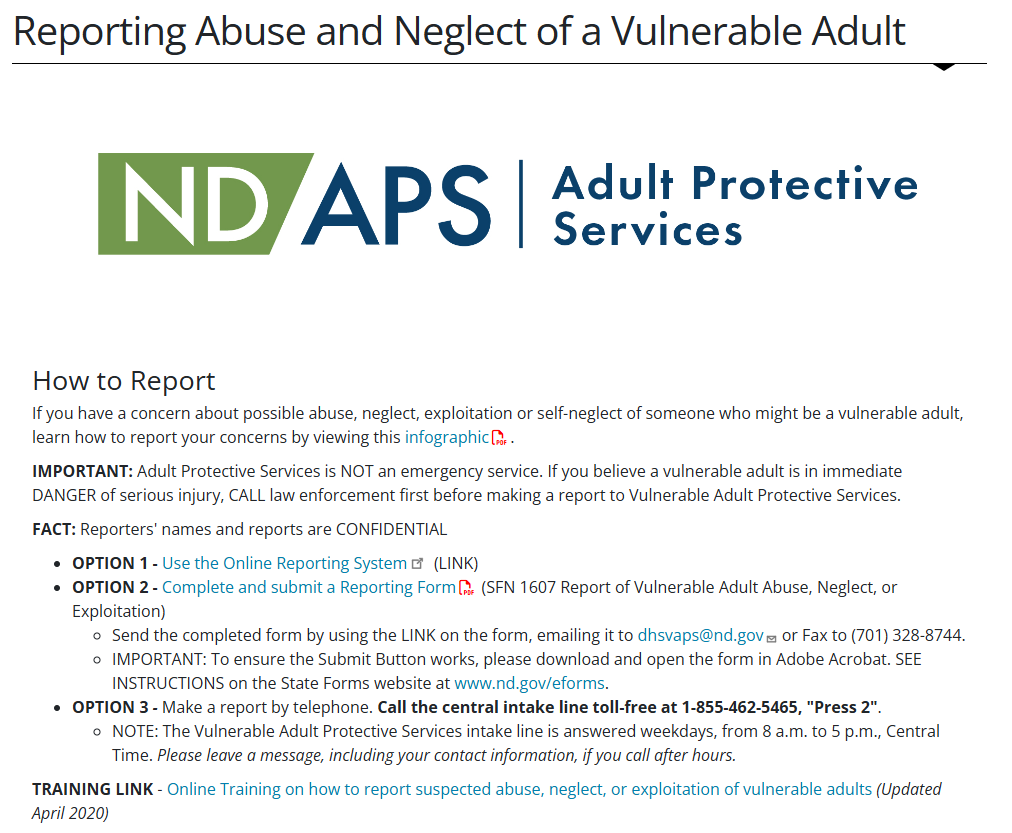 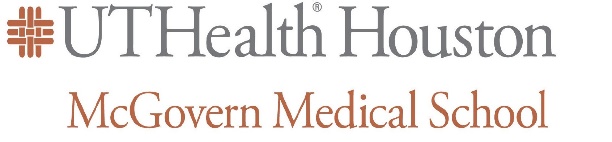 Mandatory Reporters
(…AND, ANYONE ELSE, TOO!)
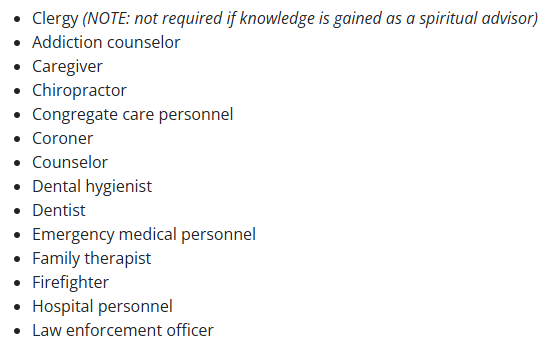 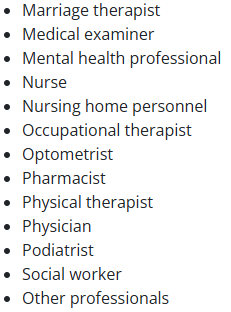 Any person required to report who willfully fails to do so is guilty of an infraction and subject to a fine up to $1,000.
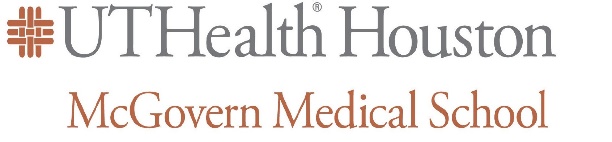 Summary
Mistreatment is pervasive and often missed
Mistreatment has obvious, but also subtle and insidious signs
Mistreatment is expensive to society (billions of dollars)
Risk factors exist for victims and perpetrators
Mentation and mobility matter a lot in older adults, because when those are lacking, an older adult may be at risk of not having access to medical care and things they enjoy … and at risk for mistreatment!
If you suspect it, report it! It’s the ethical and legal thing to do.
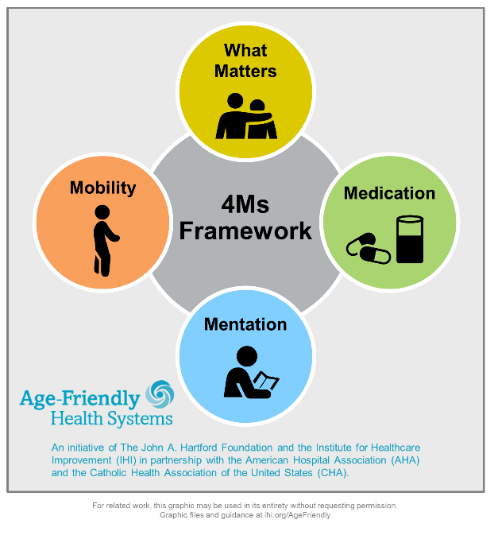 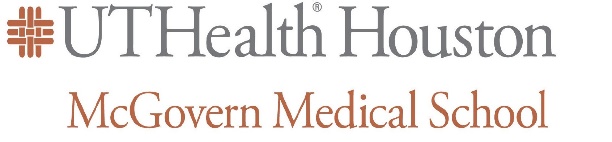 Additional References
“Definitions|Elder Abuse|Violence Prevention|Injury Center|CDC.” Centers for Disease Control and Prevention, Centers for Disease Control and Prevention, 28 May 2019, www.cdc.gov/violenceprevention/elderabuse/definitions.html.
“Elder Abuse.” World Health Organization, World Health Organization, 8 June 2018, www.who.int/news-room/fact-sheets/detail/elder-abuse.
Durso, Samuel C., and Gail M. Sullivan. Geriatrics Review Syllabus: a Core Curriculum in Geriatric Medicine. 9th ed., American Geriatrics Society, 2016, https://geriatricscareonline.org/toc/geriatrics-review-syllabus9th-edition/B023.
“Signs and Symptoms of Abuse.” Elder Abuse, Standford Medicine, elderabuse.stanford.edu/screening/signs.html.
“Texas Department of Family and Protective Services (DFPS).” Texas Adult Protective Services (APS), DFPS, www.dfps.state.tx.us/adult_protection/.
“Texas Estates Code 1002.017 – Incapacitated Person.” LawServer, LawServer, 2018, www.lawserver.com/law/state/texas/tx-codes/texas_estates_code_1002-017.
“Elder Abuse Statistics & Facts : Elder Justice.” NCOA, 15 June 2018, www.ncoa.org/public-policy-action/elder-justice/elder-abuse-facts/.
“Mandatory Reporting Requirements: The Elderly Texas.” RAINN, Mar. 2020, apps.rainn.org/policy/policy-state-laws.cfm?state=Texas&group=5&_ga=2.230623516.1662478575.1586195018-24979697.1586195018.
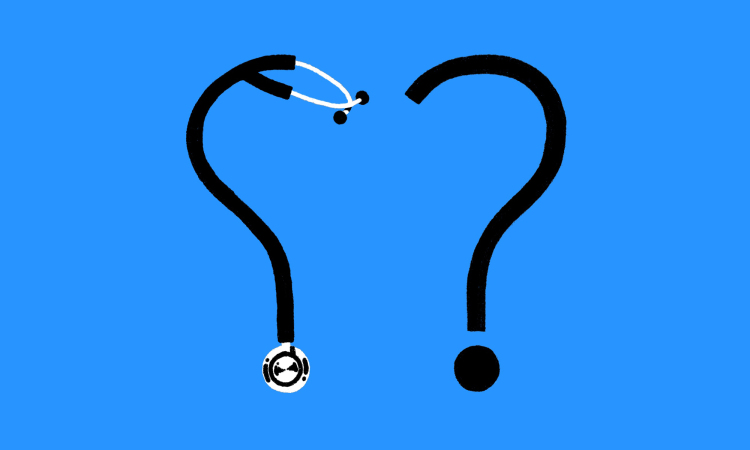 Questions?